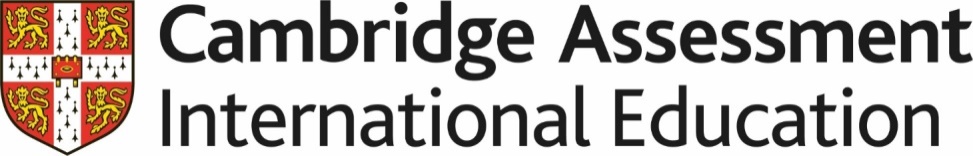 Skills Pack – Circle theorems
Lesson 1: Describing and drawing a circle

Cambridge IGCSETM
Mathematics 0580
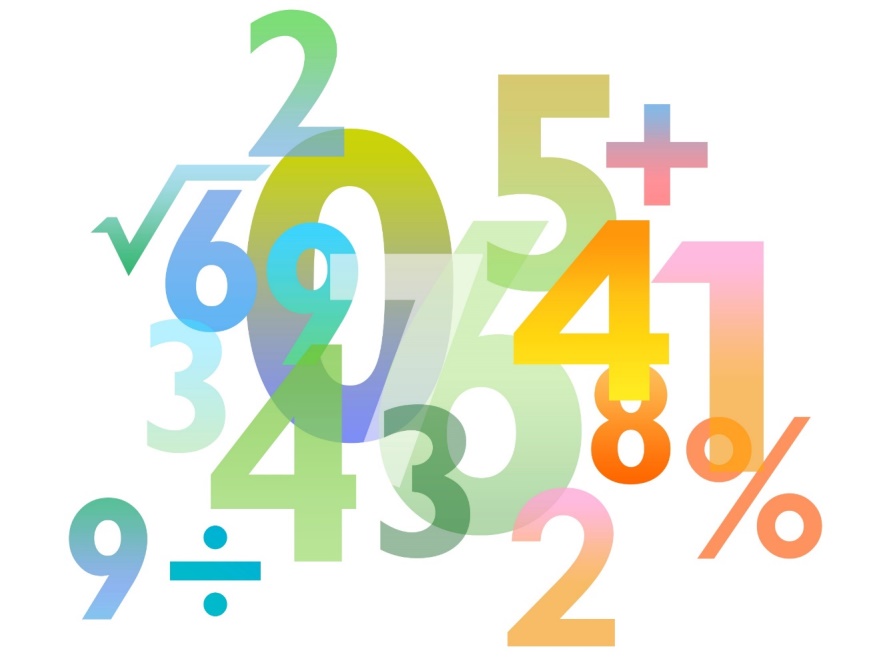 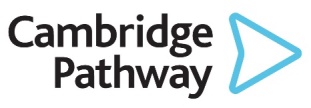 Version 1
What is a circle?
It is the set of all points in a plane that are at a given distance from a given point, the centre.
Centre
It is the curve traced out by a point that moves in a plane so that its distance from a given point is constant.
The distance between any of the points and the centre is called the radius.
Order of rotational symmetry of a circle
What order of rotational symmetry does a circle have?
HINT The order of rotational symmetry of a circle is “how many times a circle fits on to itself during a full rotation of 360 degrees”.
A circle has an infinite 'order of rotational symmetry'. In simplistic terms, a circle will always fit into its original outline, regardless of how many times it is rotated.
PARTS OF A CIRCLE
Sector
Circumference
Diameter
Radius
Chord
Segment
Arc
How To Use A Compass
Draw a variety of different size circles.
Label their radius, diameter, circumference 
and a sector, chord and segment.
Try this!
Chose one of these words; Diameter, Sector, Arc, Tangent to describe a straight line:
whose ends both lie on the circumference of a circle.
Diameter
which touches the circumference of a circle at one point
Tangent